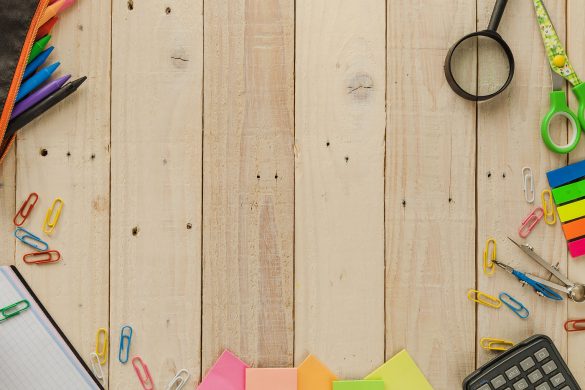 PHÒNG GIÁO DỤC VÀ ĐÀO TẠO QUẬN LONG BIÊN
TRƯỜNG MẦM NON ĐỨC GIANG
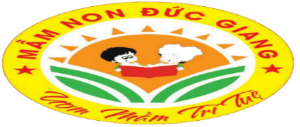 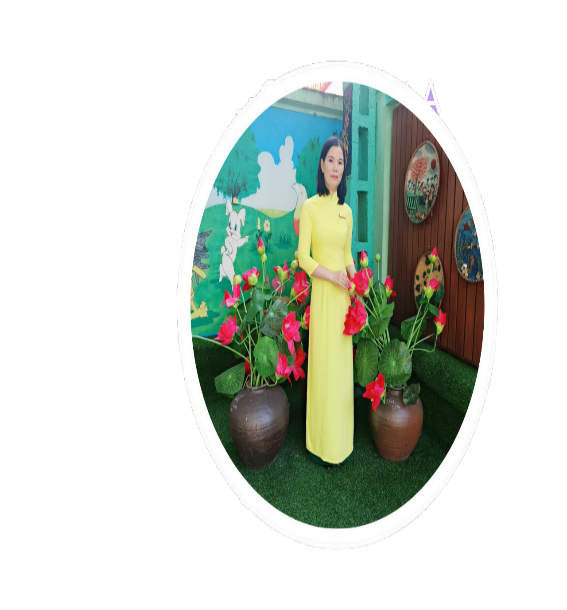 LĨNH VỰC PHÁT TRIỂN NGÔN NGỮ
Hoạt động: Trò chơi chữ cái i,t,c ”
Lứa tuổi: Mẫu giáo lớn
Giáo viên: Bành Thị Tâm
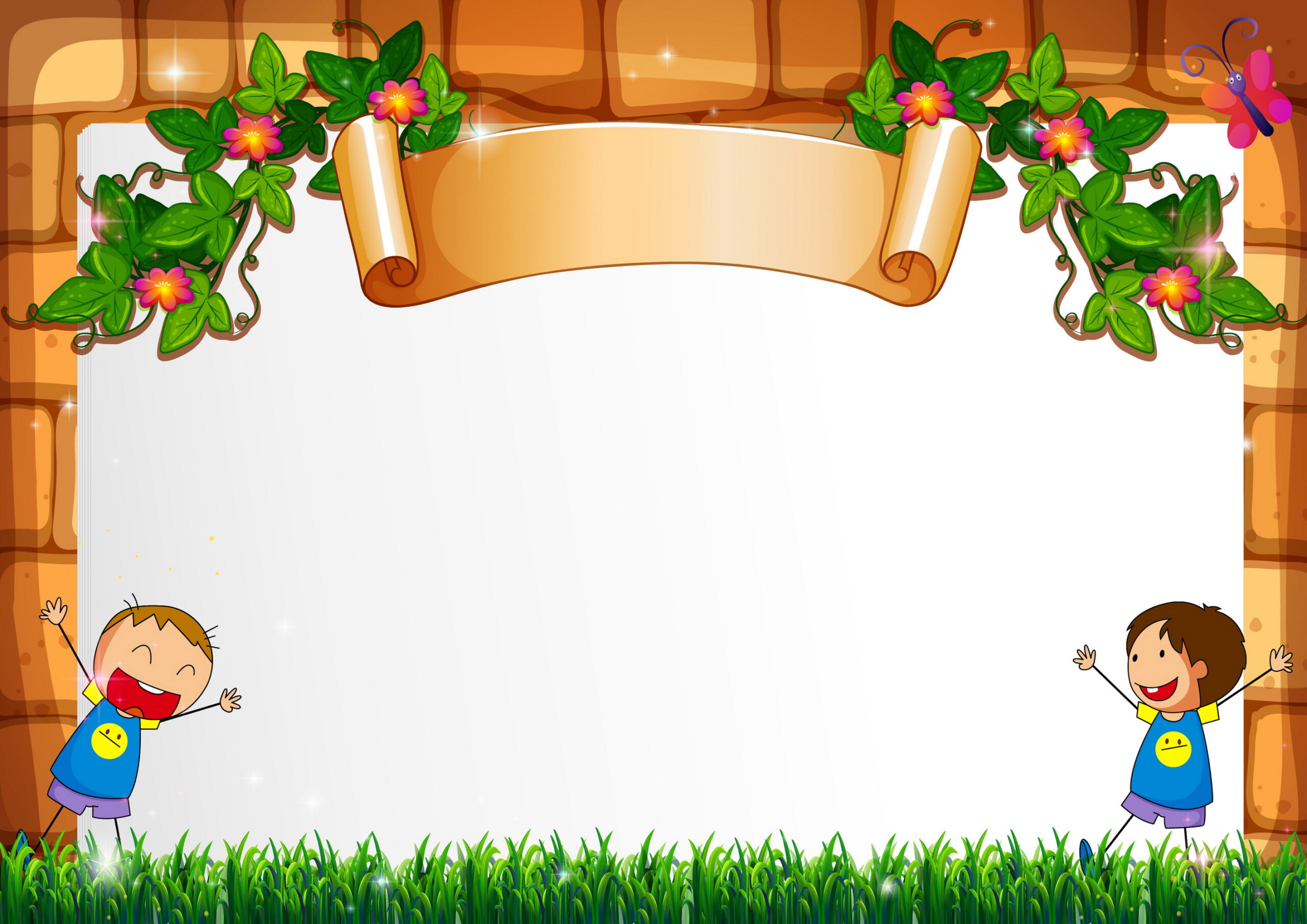 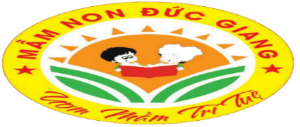 Trò chơi: Chữ gì biến mất
Cách chơi: Trên màn hình xuất hiện các chữ cái i,t c mà các con vừa mới học xong.  Khi hình ảnh chữ cái nào biến mất thì các con hãy đọc to chữa cái biến mất đó là chữ cái gì nhé.
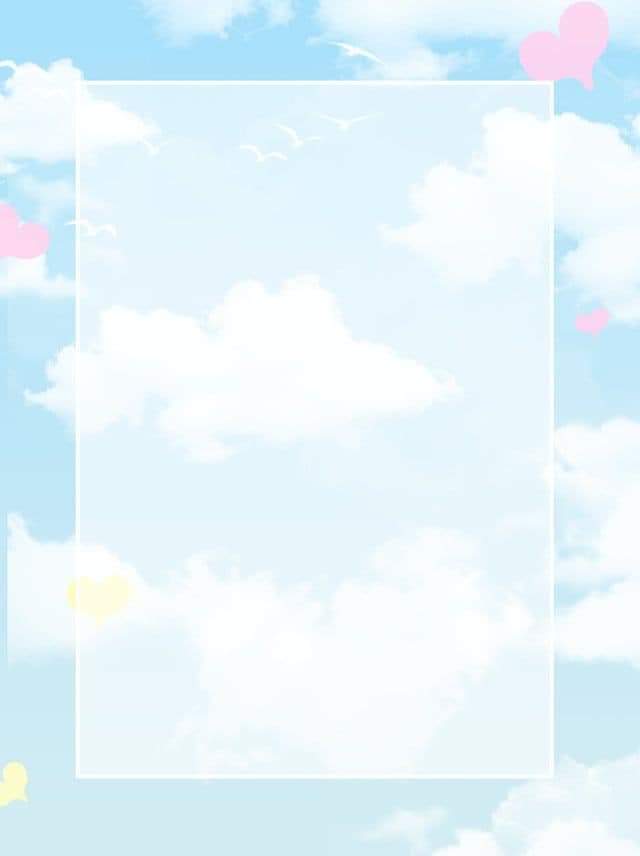 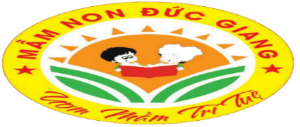 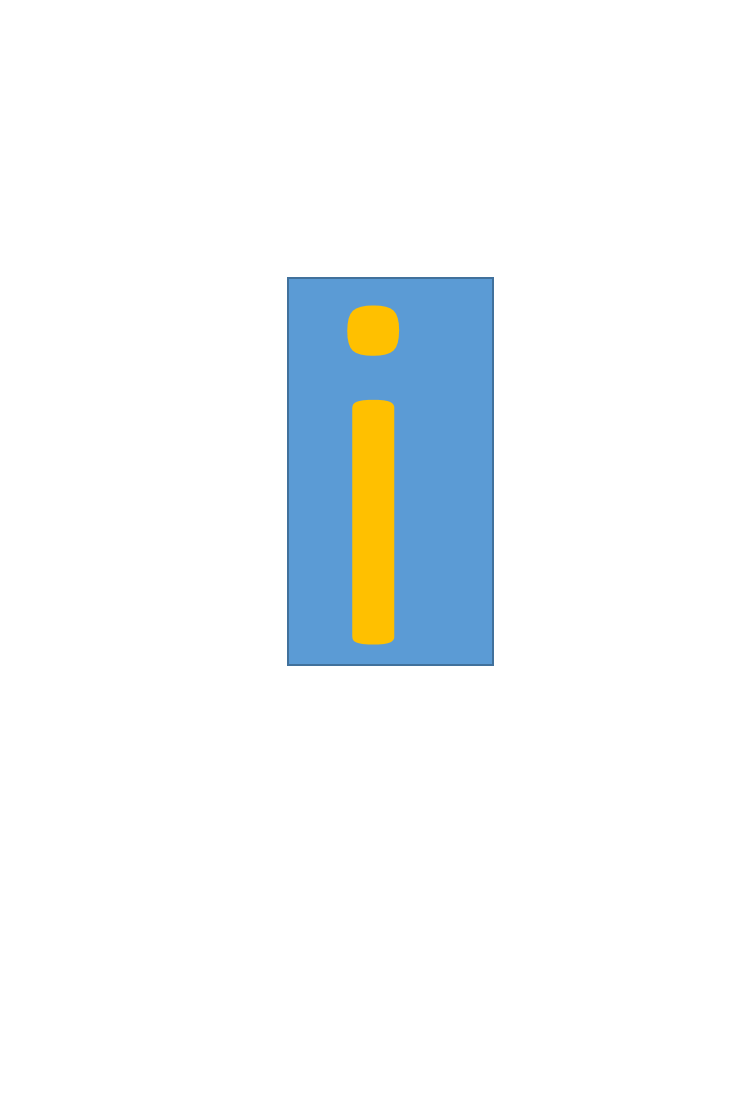 c
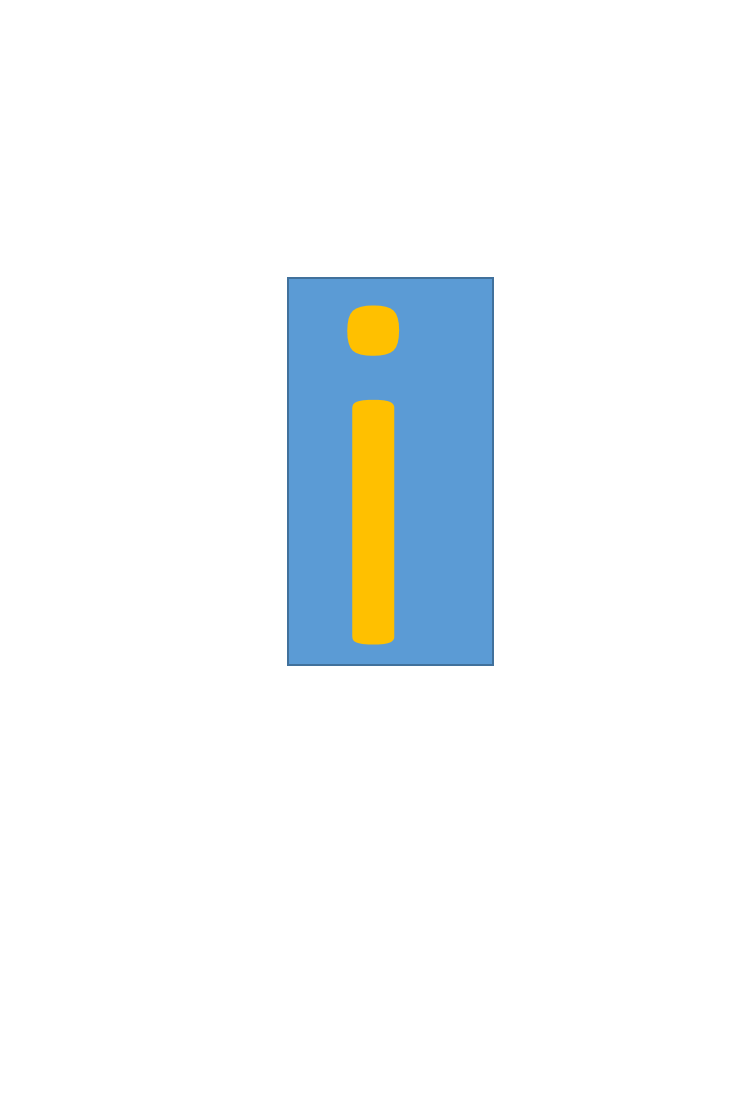 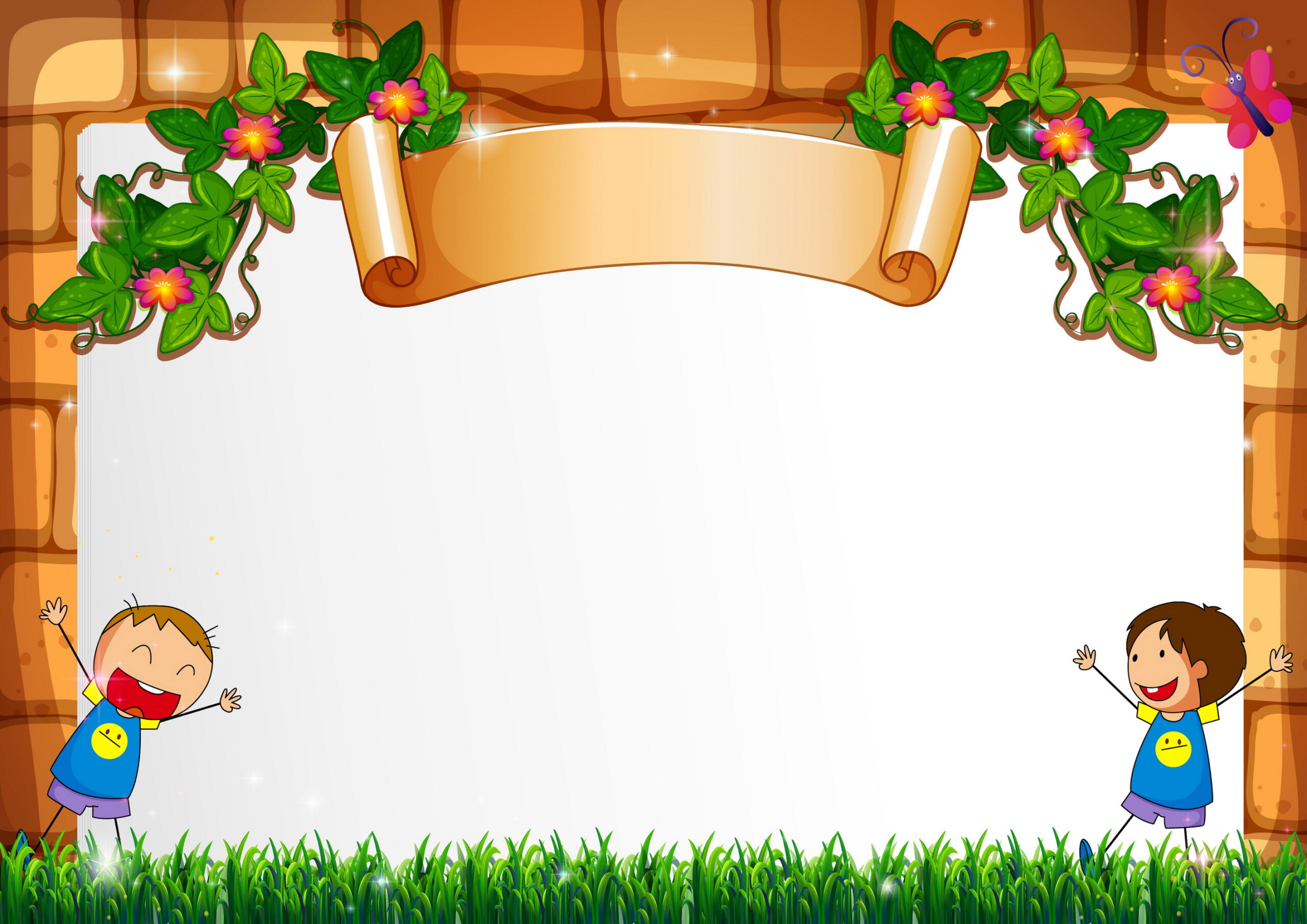 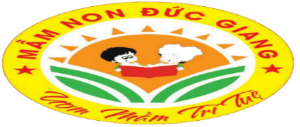 Trò chơi: Hãy chọn cho đúng
Cách chơi: Trong mỗi một câu hỏi đều có các đáp án là A,B, C. Nhiệm vụ của các con hãy chọn đáp án đúng cho câu hỏi đó. Thời gian cho mỗi câu hỏi là 5 giây.Hết thời gian các con hãy đưa ra câu trả lời đúng nhé.
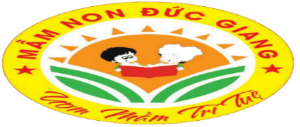 Chữ nào có một nét sổ thẳng và một dấu chấm nhỏ ở phía trên
o
e
i
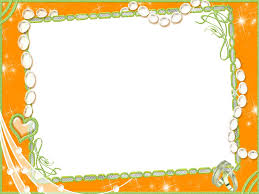 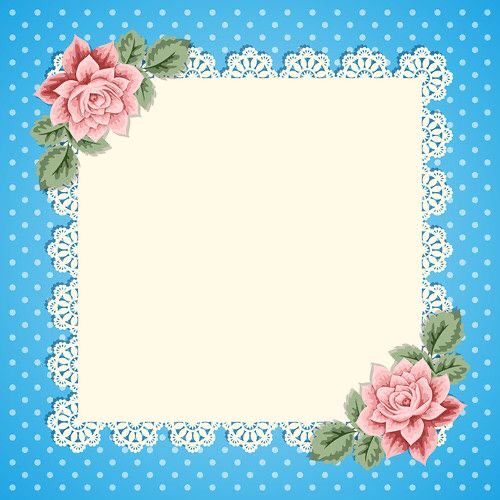 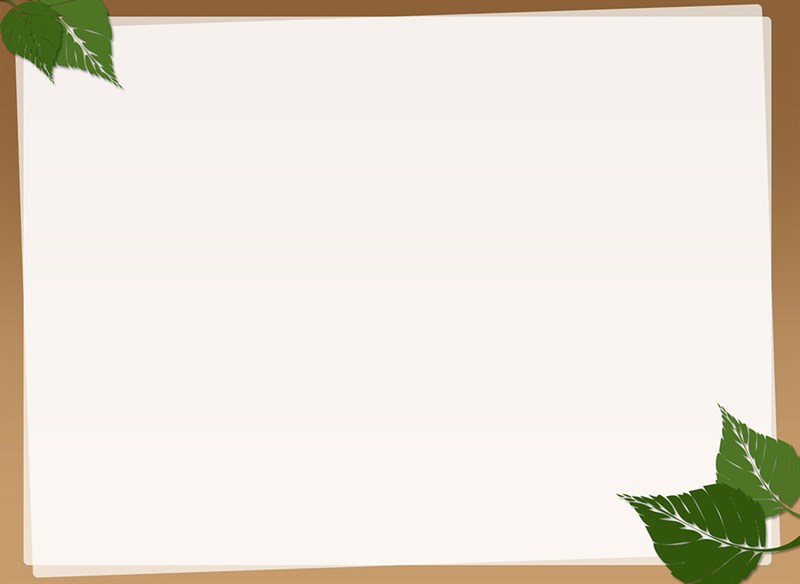 A
B
C
5
4
3
2
1
Có bao nhiêu chữ t trong bài thơ “ Các cô thợ”
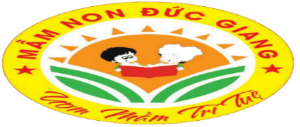 t
C« thî dÖt
DÖt v¶i hoa
May thµnh  ¸o
MÑ ch¸u b¶o
Ph¶i  biÕt ¬n
Ph¶i biÕt thư­¬ng
C¸c c« thî
t
5
4
3
2
1
t
t
t
t
t
t
A:
B:
C:
4 chữ t
8 chữ t
6 chữ t
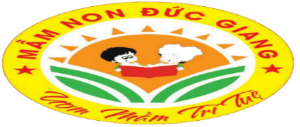 Nét tròn em đọc là “ o”
     Khuyết đi một nửa sẽ cho chữ gì?
C:Chữ c
B:Chữ i
A:Chữ ô
5
4
3
2